Club Assembly
Rotary Club of Broken Arrow
July 27, 2020
Business Meeting Topics
2
Cool Grilles Status
Rotary After Hours
MSNI – Arctic Cat Raffle Fundraiser
MSNI Workday – Saturday August 8, 9:00am
Ice Cream Pie Fundraiser
Rotary Geography trivia
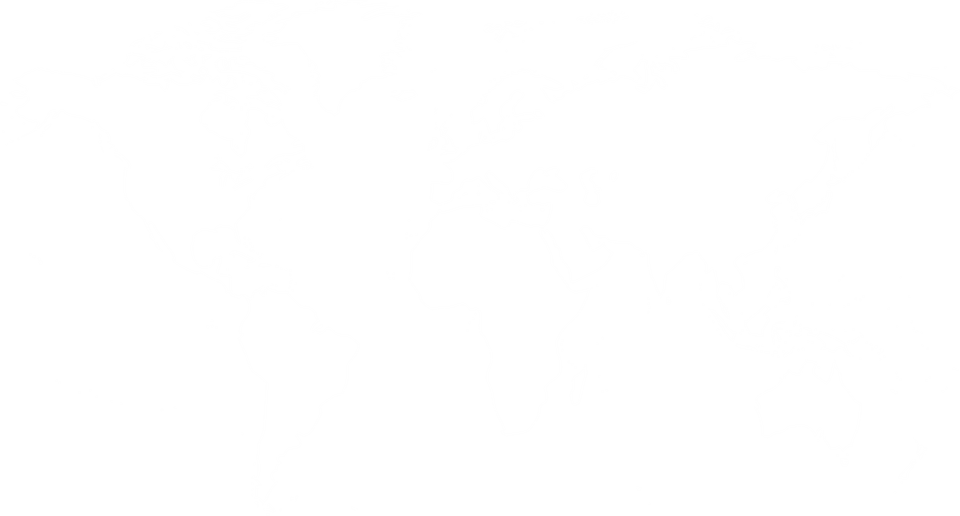 Which Rotary Club is farther west: 
Reno, Nevada
Los Angeles, CA?
Rotary Geography trivia
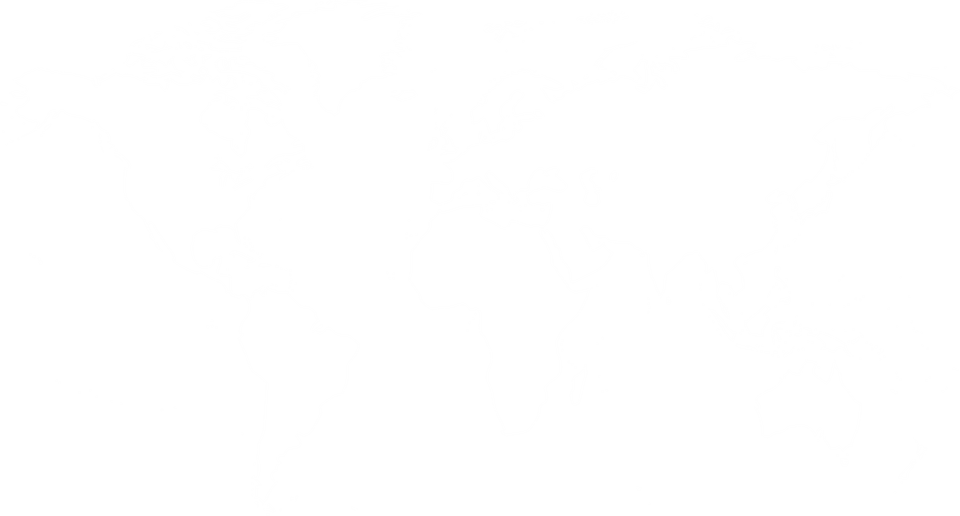 Which Rotary Club is farther west: 
Reno, Nevada
Los Angeles, CA?
Rotary Geography trivia
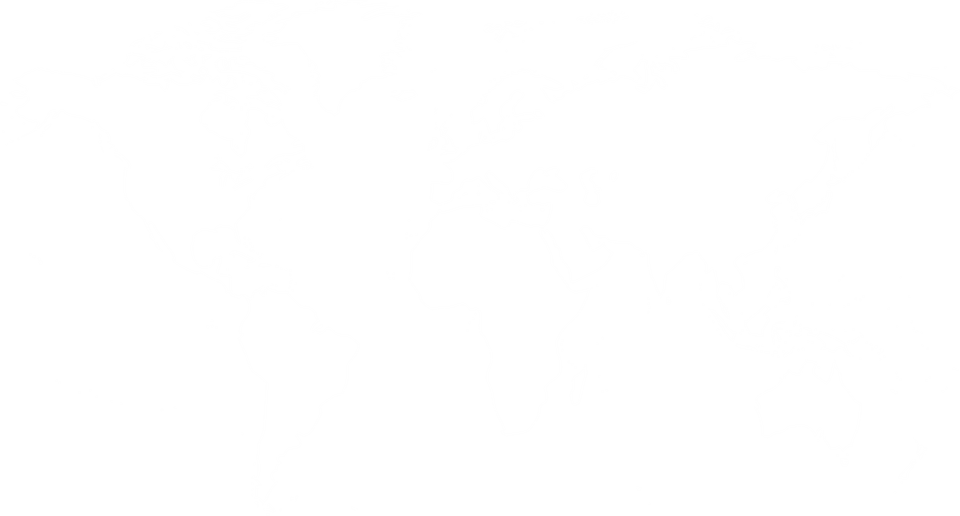 Which Rotary Club is farther east: 
Pensacola, FL
Detroit, MI?
Rotary Geography trivia
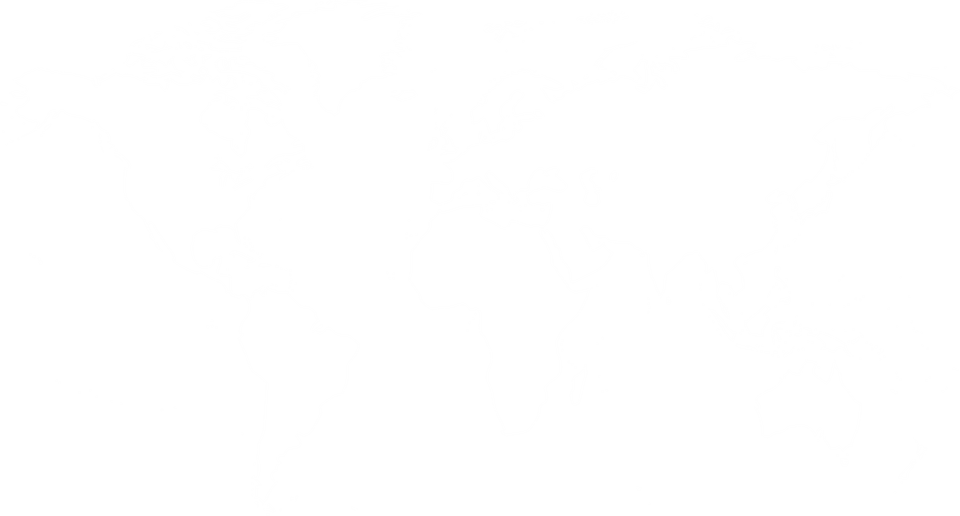 Which Rotary Club is farther east: 
Pensacola, FL
Detroit, MI?
Rotary Geography trivia
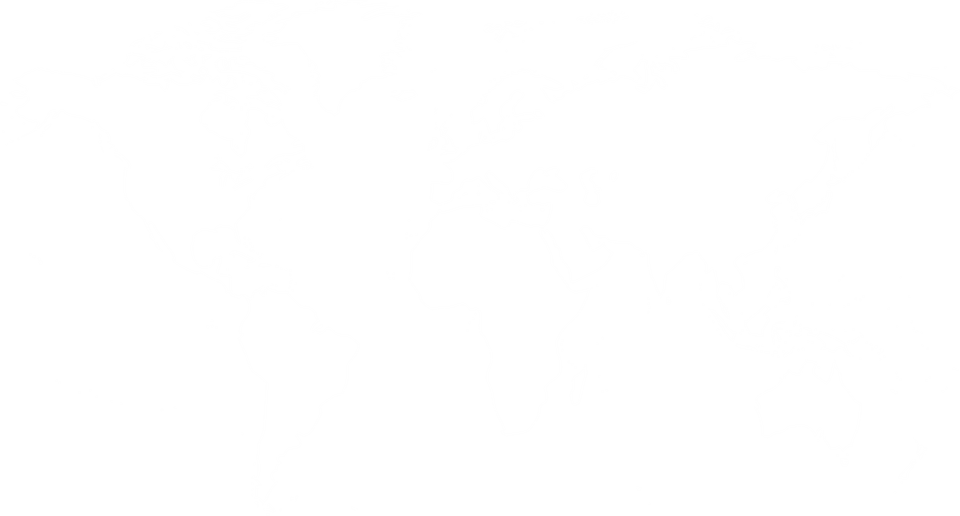 Which Rotary Club is farther south: 
Cairo, Illinois
Richmond, VA?
Rotary Geography trivia
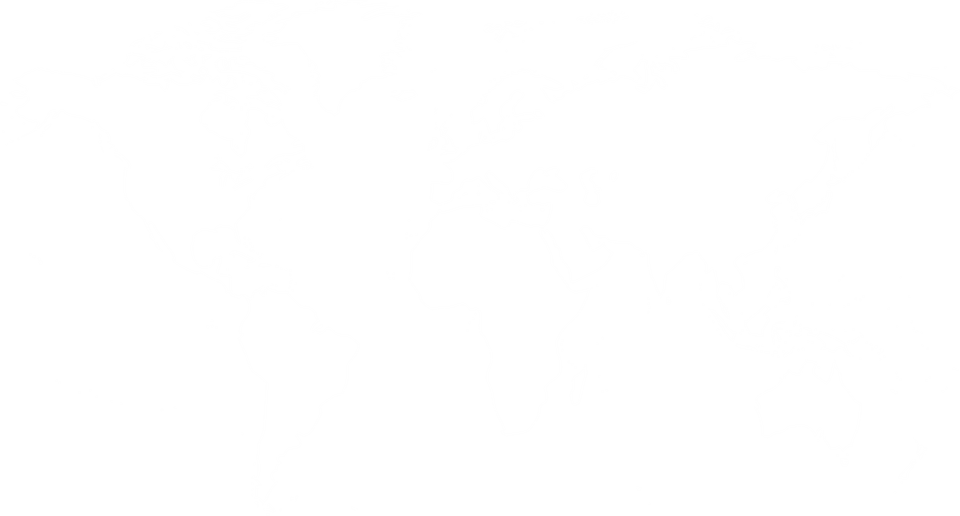 Which Rotary Club is farther south: 
Cairo, Illinois
Richmond, VA?
Rotary Geography trivia
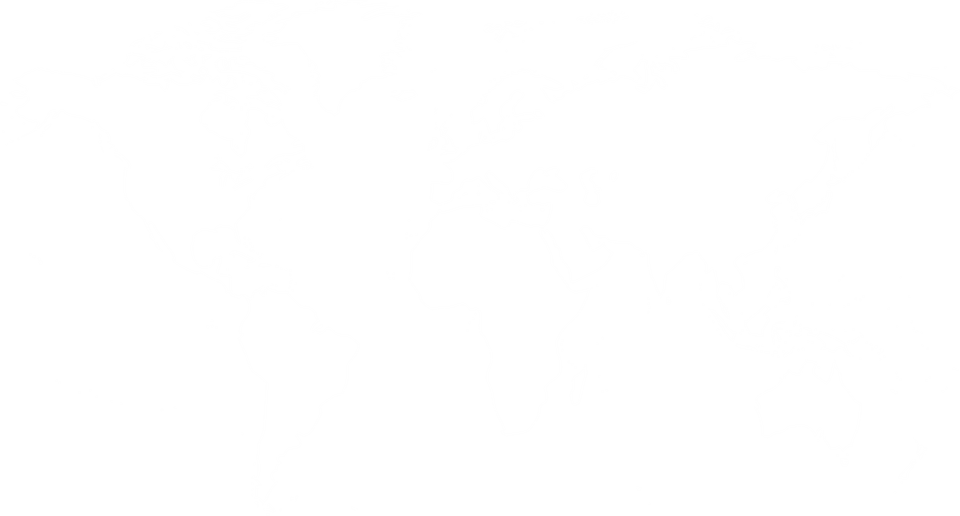 What do these Rotary Clubs have in common:
Libreville, Gabon
Quito, Equador
Singapore
Kampala, Uganda
Rotary Geography trivia
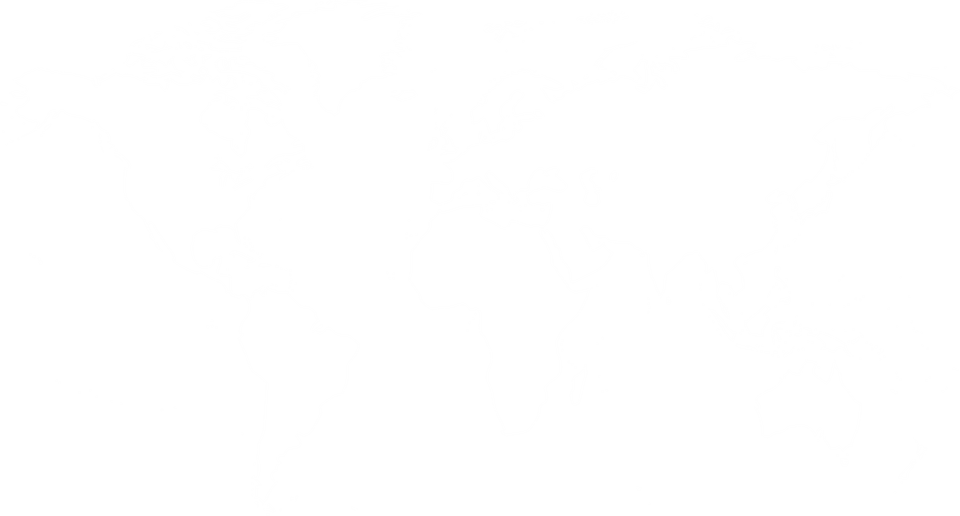 They all lie approximately on the Equator
Kampala
Quito
Singapore
Libreville
What is Rotary?
11
Club Goals: 2020-21
12
Members & Engagement
Club Membership – 75 members at year end (currently 69)
New Member Sponsors – 5 members sponsor at least 1 
Service Participation – 60 members participate in at least 1
District Conference (May 1 @ Stoney Creek) – 7 members attend
District Training Conf. (Aug 22 Online) – 5 members attend
13
MEMBERSHIP
IDEAS & INITIATIVES FOR RECRUITING AND RETENTION
GALEN ENGEL
14
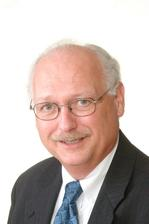 Rotary foundation
WAYS TO CONTRIBUTE TO ROTARY’S MISSION…TODAY AND INTO THE FUTURE
STAN EVETTS
Club Goals: 2020-21
15
Rotary Foundation Giving
Annual Fund Contributions - $6,000
Every Member, Every Year
Polio Plus Fund Contributions - $1,000
Bequest Society Members – 1 member
16
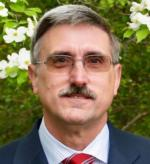 COMMITTEES & ENGAGEMENT
RESTRUCTURING, LEADERSHIP, AND SERVICE OPPORTUNITIES
ROY WOOD
Club Goals: 2020-21
17
Service Projects
14 Projects
SERVICE, YOUTH & FUNDRAISING COMMITTEES
18
SERVICE COMMITTEES
Adopt-a-Mile (Trash Bash) – Jeanine Truman
Blood Donors – David Rampey, Lucy Laird
Joy in the Cause – ??????
Medical Supply Network, Inc. – Lisa Engel
Rooster Day Parade – Doris Watson
Rotary Up With Trees area – ??????
Salvation Army Ding-a-Lings – Scott Eudey
International Service Projects - ??????
SERVICE, YOUTH & FUNDRAISING COMMITTEES
19
YOUTH COMMITTEES

4-Way Test Speech Contest – Derek Blackburn
Adopt-a-School (Libr. Books) – Mike Scrimsher
BAHS Scholarships – Lloyd Dawes
BAPD Events – ??????
Be Wise, Immunize – Stan Evetts
Dictionary Project – Jeff Hewett
Interact/Rotaract – Steve Barnes
Josh the Otter – Brena Meadows
RYLA – Zarria Young
Shop with a Rotarian – Stan Evetts
Students of the Quarter – Steve Barnes
Rotary Youth Exchange -  ??????
SERVICE, YOUTH & FUNDRAISING COMMITTEES
20
FUNDRAISING COMMITTEES & $$ GOALS
Cool Grilles Car Show ($20,000) – Lisa Engel
Pancake Breakfast ($1,500) – Don Henderson, Stu Conrad
Rooster Egg Hunt ($3,000) – Janie Green
Trivia Contest ($2,000) – Janie Green, Stan Evetts
Micro-Fundraisers ($2,500) – Galen Engel
Fundraising is Critical to Continue to Support Community Charities and Keep Our Club Running.
Dacdb Committee signup process
21
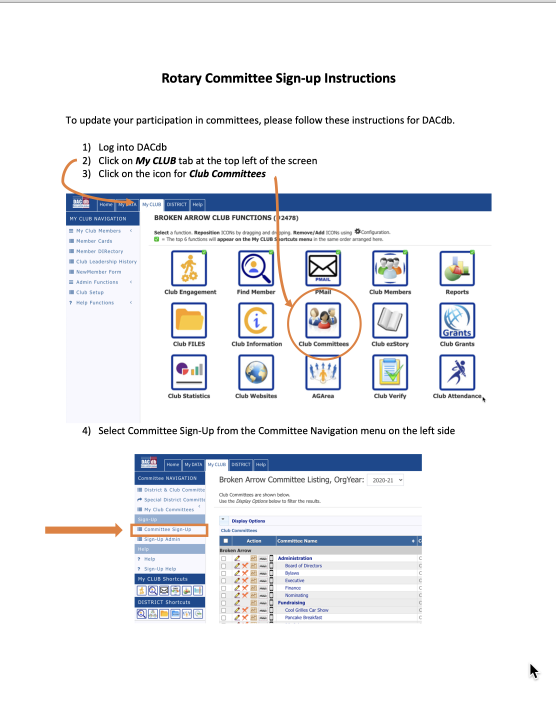 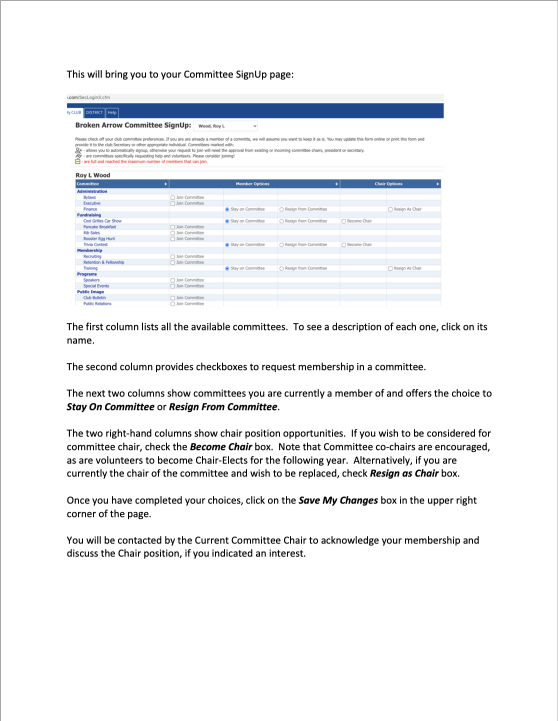 How-To Document will be sent to all members to review current committees and sign up for new ones.
  
Members are encouraged to step up to leadership role as Chair, Co-Chair, Chair Designee, or Task Leader.  Buttons in DACdb.
22
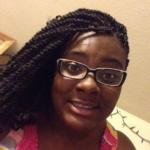 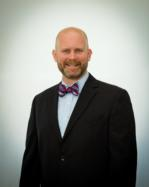 Youth Leaders
PROVIDING OPPORTUNITIES FOR HIGH SCHOOL AND COLLEGE STUDENTS TO LEARN AND SERVE THROUGH INTERACT/ROTARACT AND ROTARY YOUTH LEADERSHIP AWARDS PROGRAMS (RYLA).
Steve Barnes
Zarria Young
Club Goals: 2020-21
23
Young Leaders
Interact Clubs – 1 club
RYLA Participation – 6 Jr. High Students
24
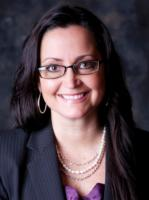 PUBLIC IMAGE
RAISING AWARENESS AND PROFILE OF ROTARY CLUB BROKEN ARROW IN OUR COMMUNITY.
DEBRA WIMPEE
Club Goals: 2020-21
25
Public Image
Maintain Online Presence
Update Website & Social Media – 4 times per month
Social Activities – 8
Strategic Plan – Review & Update
26
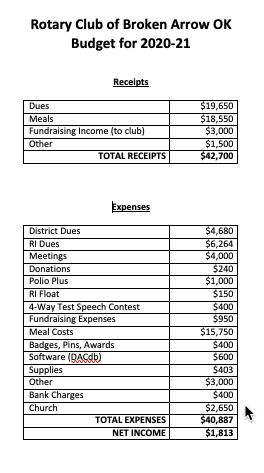 2020-21 Budget
Tight budget to meet club expenses.
Asking members to pay dues promptly.
Due to Covid, made regular member meals post-paid (with RSVP). Meals show up on next quarter’s invoice. 
Budget will change with conditions.